GNU RADIOINTRODUCTION
By
Sumit Abhichandani
Veera bapineedu nune
Tushar ambre
Kiran kumbhar
Sathya sridharan
ukash
OUTLINE
Introduction
      USRP
      USRP 2
      USRP vs USRP2
      References
INTRODUCTION
Software radio

   What is GNU Radio
SOFTWARE RADIO
An implementation technology
A technique for moving digital signal processing as close as
      possible to the antenna
Replacing rigid Hardware with flexible software based solutions

A software (defined) radio is a radio that includes a transmitter in which the operating parameters of the transmitter, including the frequency range, modulation type or maximum radiated or conducted output power can be altered by making a change in software without making
     any hardware changes.
Defining software radio using tiers...
The SDR Forum has defined the following tiers, describing evolving capabilities in terms of flexibility

Tier 0
The Hardware Radio: 
Hardware components only 
cannot be modified  ( Need physical intervention)
Defining software radio using tiers...
The SDR Forum has defined the following tiers, describing evolving capabilities in terms of flexibility
Tier 0:The Hardware Radio
Tier 1
    Software Controlled Radio (SCR):
 Only control functions software 
Extends to inter-connects, power levels etc. but not to frequency bands and/or modulation types
Defining software radio using tiers...
The SDR Forum has defined the following tiers, describing evolving capabilities in terms of flexibility
Tier 0: The Hardware Radio
Tier 1: Software Controlled Radio (SCR)
Tier 2
Software Defined Radio (SDR): 
provide software control of provide control of a variety of modulation techniques, such as
     Wide-band or narrow-band operation,
    Communications security functions (such as hopping),
Waveform requirements of current and evolving standards over a broad frequency range.
 The frequency bands covered may still be constrained at the
front-end requiring a switch in the antenna system
Defining software radio using tiers...
The SDR Forum has defined the following tiers, describing evolving capabilities in terms of flexibility
Tier 0: The Hardware Radio
Tier 1:  Software Controlled Radio (SCR)
Tier 2: Software Defined Radio (SDR) 
Tier 3
	Ideal Software Radio (ISR): 
Even the analog amplification or heterodyne mixing prior to digital-analog conversion is eliminated. 
Programmability extends to the entire system with analog conversion only at the antenna, speaker and microphones.
Defining software radio using tiers...
The SDR Forum has defined the following tiers, describing evolving capabilities in terms of flexibility

Tier 0: The Hardware Radio
Tier 1:  Software Controlled Radio (SCR)
Tier 2: Software Defined Radio (SDR) 
Tier 3:Ideal Software Radio (ISR)
Tier 4 (for comparison purpose only)
	Ultimate Software Radio (USR):
 Accepts fully programmable traffic 
supports a broad range of frequencies, air-interfaces & applications software. 
 can switch from one air interface format to another in milliseconds, use GPS to track the users location, store money using smartcard technology, or provide video so that the user can watch a local broadcast station or receive a satellite transmission.
Defining software radio using tiers...
The SDR Forum has defined the following tiers, describing evolving capabilities in terms of flexibility
Tier 0: The Hardware Radio
Tier 1:  Software Controlled Radio (SCR)
Tier 2: Software Defined Radio (SDR) 
Tier 3: Ideal Software Radio (ISR)
Tier 4 : Ultimate Software Radio (USR)
Cognitive radio (CR) : wireless communication in which a
transceiver can intelligently detect which communication channels are in
use and which are not, and instantly move into vacant channels while
avoiding occupied ones.
GNU RADIO
BLOCK DIAGRAM
TRANSMIT PATH
RECEIVE RF FRONT END
ADC
YOUR CODE HERE!
XMIT RF FRONT END
DAC
YOUR CODE HERE!
PLATFORMS
WINDOWS
	Cygwin
	MinGW
LINUX
	Ubuntu
SOFTWARE
GNU Radio provides a library of signal processing blocks and the glue to tie it all together.
LANGUAGES
C++
PYTHON
SWIG
APPLICATION
A TiVo equivalent for radio, capable of recording multiple stations simultaneously.
Time Division Multiple Access (TDMA) waveforms.
A passive radar system that takes advantage of broadcast TV for its signal source. For those of you with old TVs hooked to antennas, think about the flutter you see when airplanes fly over.
Radio astronomy.
TETRA transceiver.
Digital Radio Mundial (DRM).
Software GPS.
Distributed sensor networks.
Distributed measurement of spectrum utilization.
Amateur radio transceivers.
Ad hoc mesh networks.
RFID detector/reader.
Multiple input multiple output (MIMO) processing.
Hardware
Overall Architecture
Basic USRP facts
      4*ADC, 12 bit @ 64MSPS
    4*DAC, 14 bit @ 128MSPS
     Altera EP1C12 FPGA for preprocessing tasks
     USB 2.0 interface to host PC (32 MB/s)
Universal Software Radio Peripheral
Mother Board
Four digital downconverters with programmable decimation rates
Two digital upconverters with programmable interpolation rates
Capable of processing signals up to 16 MHz wide
Modular architecture supports wide variety of RF daughterboards
Auxiliary analog and digital I/O support complex radio controls such as RSSI and AGC
Fully coherent multi-channel systems (MIMO capable)
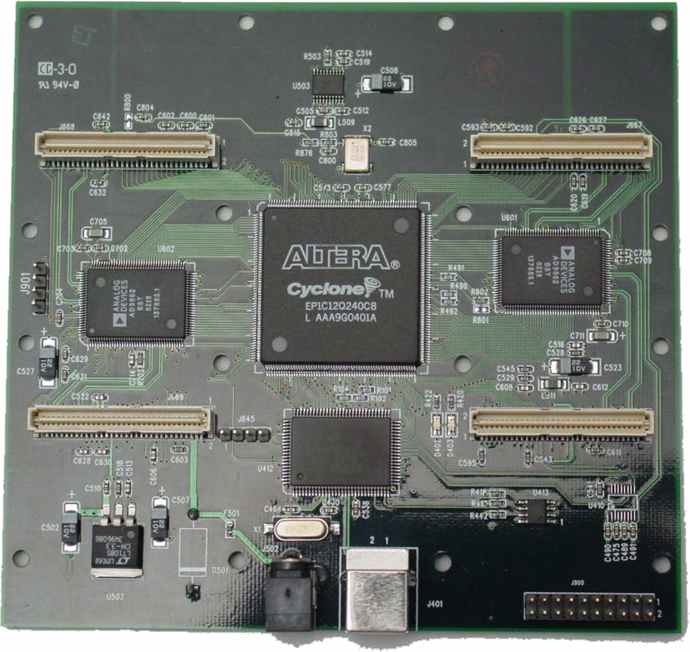 Transceiver port
ADC
Altera FPGA
Power
USB 2.0
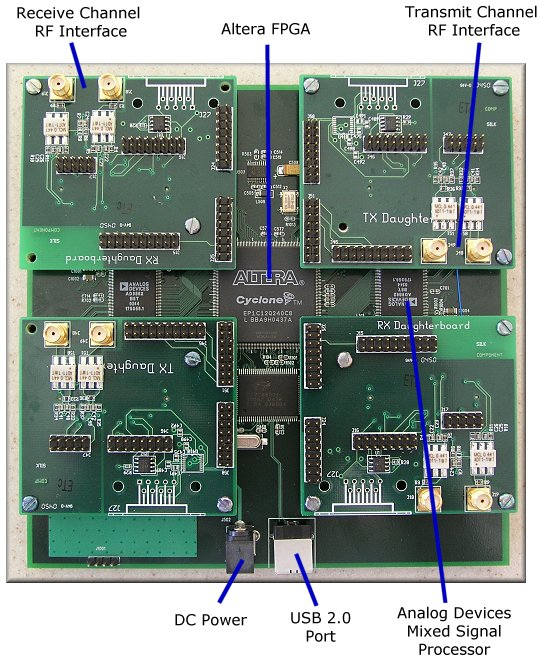 ARCHITECTURE
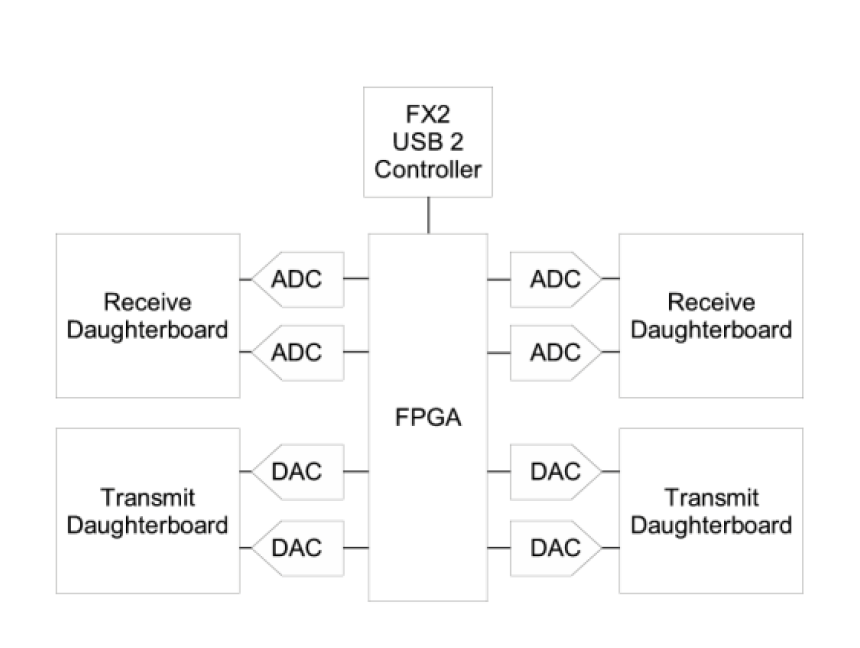 DAC
RF 
Front end
FPGA
ARCHITECTURE
USRP (mother board)
Sender
User-defined 
Code
USB
PC
One mother board support  up to four daughter boards. 
Several kinds of daughter boards available
modules that has been provided  in GNU radio project to communicate between two end systems
DAC
RF 
Front end
USB
FPGA
Receiver
User-defined 
Code
ADC
RF 
Front end
USB
FPGA
Transmitter/Reciever
23
Sender
User-defined 
Code
PC
USRP (mother board)
DAC
RF 
Front end
USB
FPGA
ARCHITECTURE
USRP (mother board)
Sender
User-defined 
Code
PC
Support USB2.0/At this stage, USB 1.x is not supported at all

Support 32MB/sec across the USB.

Samples are in 16-bit signed integers in IQ format, 
16-bit I and 16-bit Q data (complex), resulting in 8M complex samples/sec 
across the USB.
DAC
RF 
Front end
USB
FPGA
ARCHITECTURE
USRP (mother board)
Sender
User-defined 
Code
PC
Includes digital down converters (DDC) implemented with cascaded integrator-comb (CIC) filters (for receivers).
	
Digital up converters (DUCs) on the transmit side are actually contained in the AD9862 CODEC chips, not in the FPGA.

The only transmit signal processing blocks in the FPGA are the interpolators.
FPGA
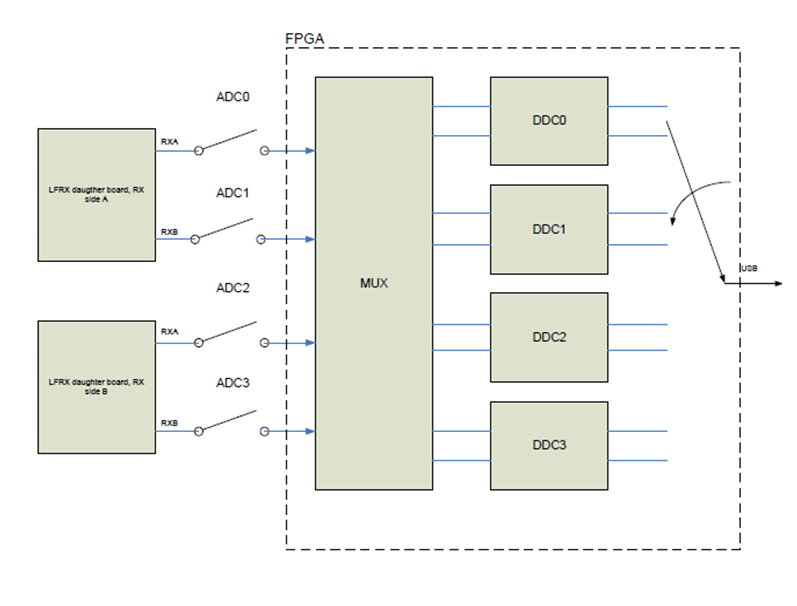 Multiplexer
MUX is like router
Decides which ADC to  each DDC
DDC
Down converts the IF band into base band
Decimates the signal to data rate so it can be transferred  to usb.
DAC
RF 
Front end
USB
FPGA
ARCHITECTURE
USRP (mother board)
Sender
User-defined 
Code
PC
4 high-speed 14-bit DA converters, DAC clock frequency is 128 MS/s (stay below about 50MHz or so to make filtering easier.)

4 high-speed 12-bit AD converters, sampling rate is 64M samples per second.
Further developments in Gnu radio
The current GNU Radio architecture primarily aimed at Streaming Radio
The current scheduler relies on a steady stream of input data to processing blocks
Packet Radio (TDD/TDMA) is therefore difficult to implement with precise timing
Architectural change  is implemented (USRP 2)
Processing of arbitrarily sized blocks of data
Treats input as messages, Data, Metadata
Include modification to FPGA
Python replaced by C++ as programming language
USRP2
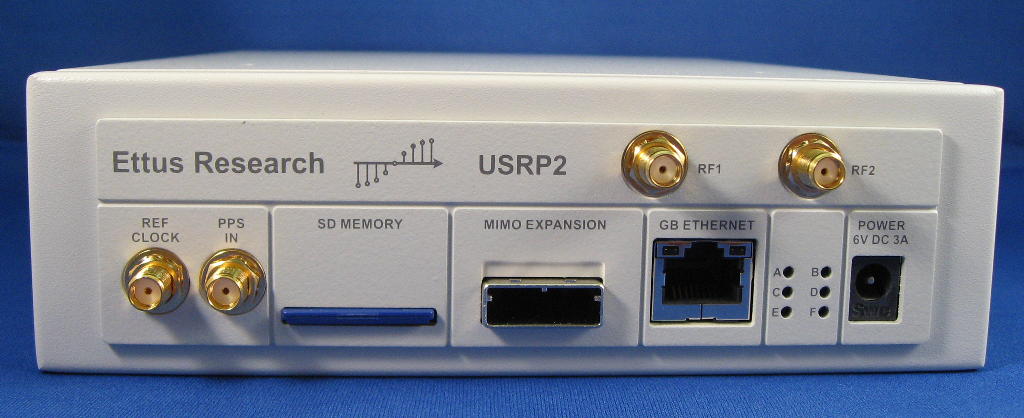 FEATURES
100 MS/s 14-bit dual (IQ) ADCs
400 MS/s 16-bit dual (IQ) DACs
 Gigabit Ethernet interface
Allows for 25 MHz of RF BW each way @16bits
 Wide enough for WiFi!
Bigger FPGA w/Multipliers (Spartan 3)
 1 MB high-speed on-board SRAM
 High speed serial expansion interface
Features continued:
Can operate without host computer
External Frequency Reference Input
 Flexible choice of reference, not just 10 MHz
 Pulse per second (PPS) input for precise Timing
 Uses the same daughterboards as USRP1
- Only holds 1 TX and 1 RX
- MIMO via expansion interface
USRP2 FPGA
Spartan 3
- ~40K logic cells, Lots of RAM and multipliers
32-bit RISC Processor soft core
- 50 MHz
- GCC tool chain
FIFOs and full crossbar between interfaces
Precise timing control (10ns) for TDMA, etc.
FPGA can handle High sample rate processing, like digital up- and down conversion.

   Lower sample rate operations can be done in the  FPGA, which contains a 32-bit RISC microprocessor.

   The larger FPGA allows the USRP2 to be used as a  standalone system without a host computer in many cases
DAUGHTER BOARDS
Provide transformation of mother board into a complete RF transreceiver system .

Daughter boards provide various features which helps  their integration into complex systems.
FEATURES:
30 MHz transmit and receive bandwidth
Fully synchronous design, MIMO capable
All functions controllable from software or FPGA
Independent local oscillators (LOs) for TX and RX enable
split-frequency operation &built-in T/R switching
TX and RX on same connector or use auxiliary RX port
16 digital I/O lines to control external devices
VARIOUS DAUGHTER BOARDS USED
RFX1800
• Frequency Range: 1.5 to 2.1 GHz
• Transmit Power: 100mW (20dBm)
RFX2400
• Frequency Range: 2.3 to 2.9 GHz
• Transmit Power: 50mW (17dBm)
XCVR2450
• Frequency Range: 2.4 to 2.5 GHz, and 4.9 to 5.9 GHz
• Transmit Power: 100mW (20dBm)
WBX0510
• Frequency Range: 50 MHz to 1 GHz
• Transmit Power: 100mW (20dBm)
RFX900
• Frequency Range: 750 to 1050 MHz
• Transmit Power: 200mW (23dBm)
RFX1200
• Frequency Range: 1150 to 1450 MHz
• Transmit Power: 200mW (23dBm)
RFX900
• Frequency Range: 750 to 1050 MHz
• Transmit Power: 200mW (23dBm)
The RFX900 comes with a 902-928 MHz ISM-band filter
installed for filtering strong out-of-band signals (like pagers).
The filter can easily be bypassed to allow usage
over the full frequency range, enabling use with cellular,
Paging and two-way radio, in addition to the ISM
band.
New Transceiver Daughterboards (coming in '09)

 50 MHz to 1 GHz Transceiver

 800 MHz to 2.2 GHz Transceiver

 Both are MIMO Capable, 100+ mW output
Extensive use of Opencores.org
Processor
Wishbone 
Crossbar switch

				 Wishbone Bus
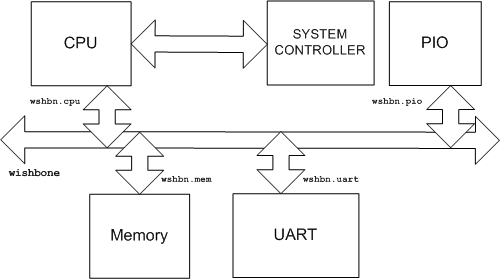 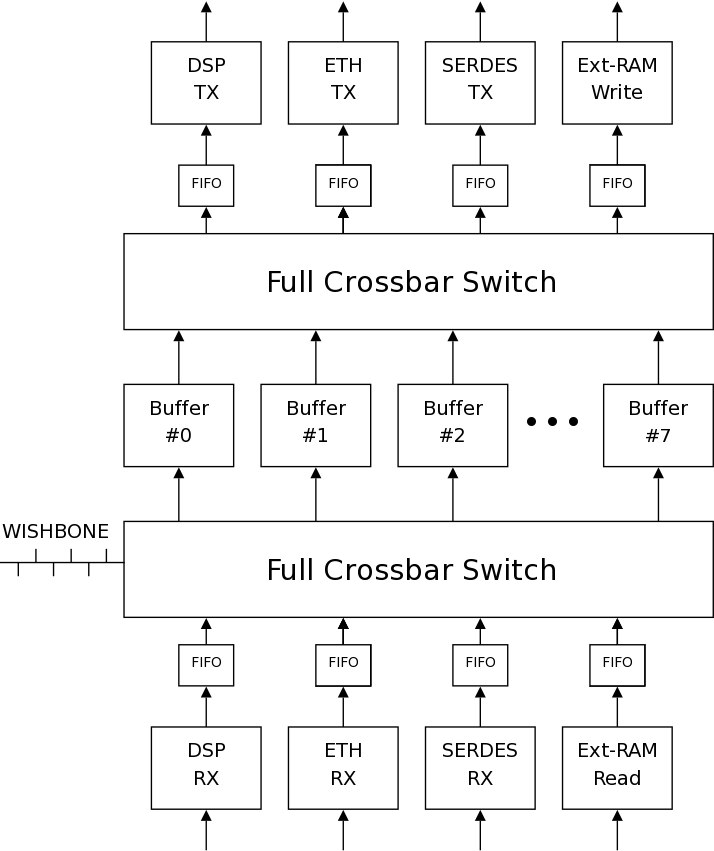 USRP2 uses cross bar switches to perform MIMO via expansion interface
PROPERTIES/COMPONENTS
REFERENCE CLOCK:
    External Input of 10 MHz (sine or square) can be provided. (DC blocked terminated at 50 ohms). Stability of the clock is 20ppm.
    Internal Input of 100 MHz (time stamped) is used    by USRP2.
PPS: Signals (0-5V) go directly to FPGA hence faster sync pulse is possible. PPS is for precise timing. (not DC blocked but AC terminated at 50 ohms and DC terminated at 1Kohms.
Properties/components Contd.
RF Bandwidth: 25 MHz at 16 bits.
Chipset: National Semiconductor PHY chip, DP83856.  
SD Card: Supposedly supports stand-alone mode as delay can be reduced in it.
MIMO: USRP2 has MIMO cable port to exchange clock and data among USRP2 boards.
Properties/components  Contd.
AeMB processor: Heart of USRP2.
It performs :
Configuration of FPGA.
Reports FPGA about all the peripherals.
Controls Channel for daughterboard operation.

It is clocked at 50 MHz.
Properties/components Contd.
1 MB SRAM: 
Used as:
Large buffer to hold premodulated packets.
Large FIFO to hold bursts of samples at higher rates than Ethernet.
Auxiliary RAM for either Data or Instructions or both.
Properties/components Contd.
High Speed Serial Link:

  Four differential signals in each direction: 

Carries data at 2 Gbps each way.
 Reference clock for phase locking oscillators.
 Time sync signal.
 One high speed differential link available for user.

     Network of USRP2 “Line Cards”:

Two USRP2s linked directly. 
Four or more USRP2s linked by hub using MIMO.
APPLICATION
FM RADIO
RF ID READER
CELLULAR GSM BASE STATION
GPS RECIVER
DIGITAL TV DECODER
AMATUER RADIO
USRP v/S USRP 2
USB 2.0 and Ethernet
ADC and DAC
Increase in bits                         Increased Resolution
SNR= 6.02 N + 10.8 - 20log(X p/σx)
(6 db  increase per bit) 

Sampling rate                            Increased Bandwidth
USRP  can digitize a band as wide as 32 MHz
 USRP2 can digitize bandwidth as wide as 64 MHz
DAUGHTERBOARD
Can USRP2 support 2 TX or 2 RX Simultaneously?
		NO
USRP2 supports 1 RX and 1 TX daughterboard
OR 1 Transceiver Daughter Board

2  RX or two TX  can be connected at a time  using MIMO cable.
References
GNU Radio-An introduction, Jesper M. Kristensen
Department of Electronic Systems Technology Platforms Section jmk@es.aau.dk ,Mobile Developer Days 2007.
GNU Radio & USRP, presentationWireless Center,
Copenhagen University  College of Engineering
Center for Software Defined Radio, Aalborg University.
http://gnuradio.org/trac/wiki
http://www.snowymtn.ca/gnuradio
Ettus Research LLC
- http://ettus.com
- matt@ettus.com
GNU Radio Home Page
- Wiki, Source Code, Schematics, Mailing Lists
- http://gnuradio.org/trac
THE END